Figure 2. Statistical significance of the LI (inserted formula) corresponding to short- (A) and long-range (B) FCD in ...
Cereb Cortex, Volume 22, Issue 6, June 2012, Pages 1455–1462, https://doi.org/10.1093/cercor/bhr230
The content of this slide may be subject to copyright: please see the slide notes for details.
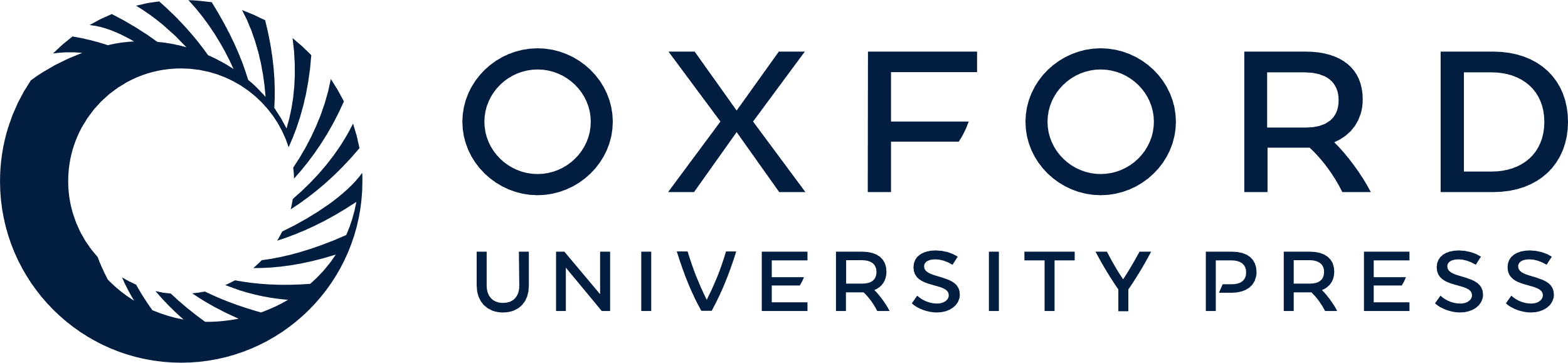 [Speaker Notes: Figure 2. Statistical significance of the LI (inserted formula) corresponding to short- (A) and long-range (B) FCD in the left (L) and right (R) hemispheres. Color patterns (T-scores) highlight the statistical significance of rightward (red–yellow) and leftward (blue–cyan) asymmetries. Statistical analyses: 1-way ANOVA. Histograms reflect the LI probability distribution across subjects and exemplify the relative percent FCD asymmetry in temporal (Heschl's gyrus) and occipital (posterior petalia) cortices. Sample: 913 subjects.


Unless provided in the caption above, the following copyright applies to the content of this slide: Published by Oxford University Press 2011]